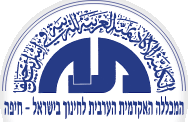 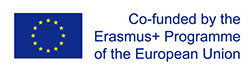 Academic Arab College for Education
 in Israel – Haifa
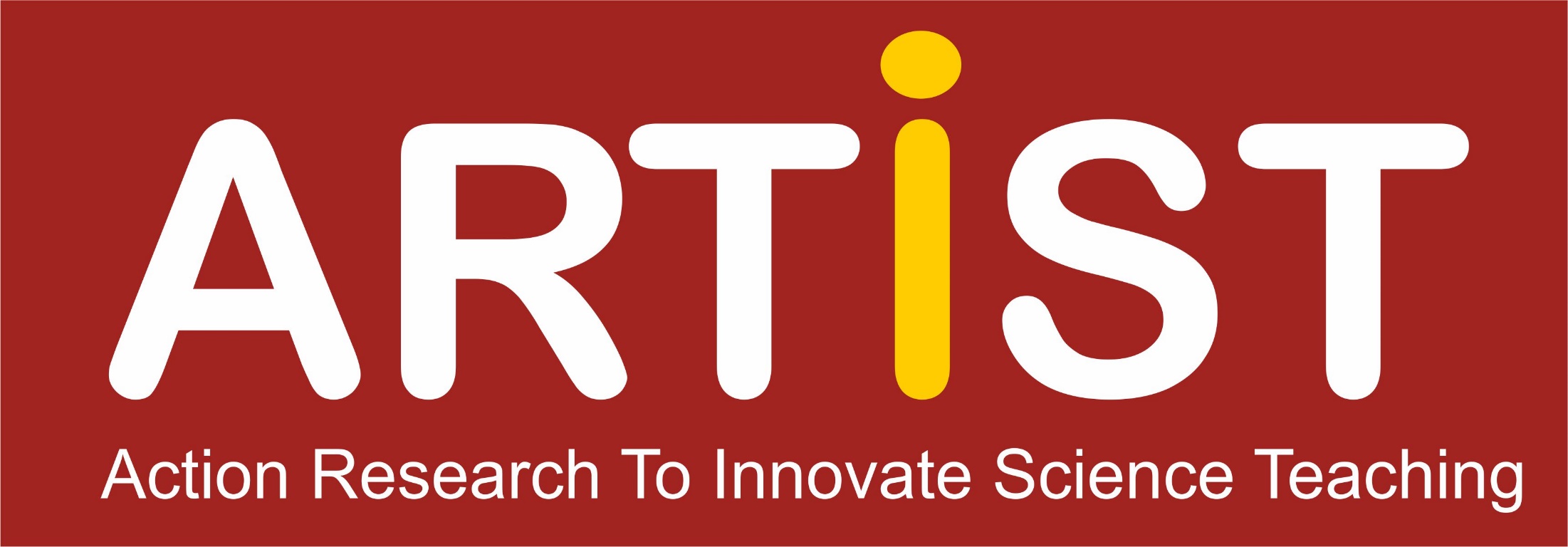 البحث الاجرائي للتجديد في تدريس العلوم
www.erasmus-artist.eu
This project has been funded with support from the European Commission. 
This publication [communication] reflects the views only of the authors, 
and the Commission cannot be held responsible for any use which may be 
made of the information contained therein.
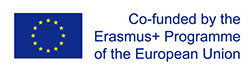 مجموعة أدوات لمشروع ARTIST باستعمال باور بوينتانجو ايلكس واتحاد ARTIST
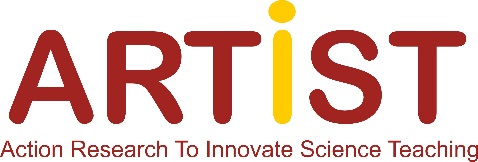 www.erasmus-artist.eu
معلومات عن المشروع
تتكون مجموعة الأدوات من معطيات من دليلARTIST  للاستخدام المجاني في العروض التقديمية حول الأبحاث الاجرائية في ورش عمل تعليم المعلمين.
تم إعداد مجموعة الأدوات بواسطة ARTIST  - مشروع لإبداع تدريس العلوم (المحررين فرانز راوخ، وماريكا كابانادزه، وناديا فريشز، وإينجو إيلكس)
هذا الدليل هو جزء منARTIST  - مشروع لإبداع تدريس العلوم عن طريق البحث الاجرائي. شارك في تمويل المشروع الاتحاد الأوروبي في إطار برنامج ERASMUS + -  - بناء القدرات في التعليم العاليCBHE) ) من 2016-2019 بموجب اتفاقية المنحة رقم 
573533-EPP-1-2016-1-DE-EPPKA2-CBHE-JP.
تم نشر هذا الدليل في إطار إسناد المشاع الإبداعي –  غير تجاري – رخصة (BY-NC-SA)
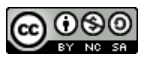 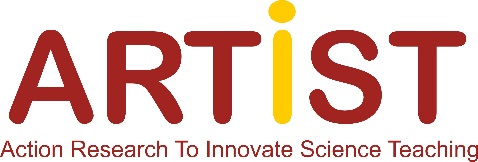 www.erasmus-artist.eu
دورة البحث الجزئي
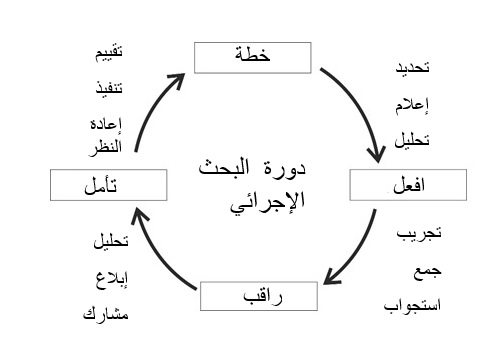 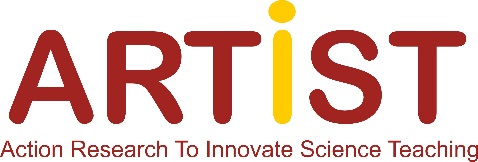 www.erasmus-artist.eu
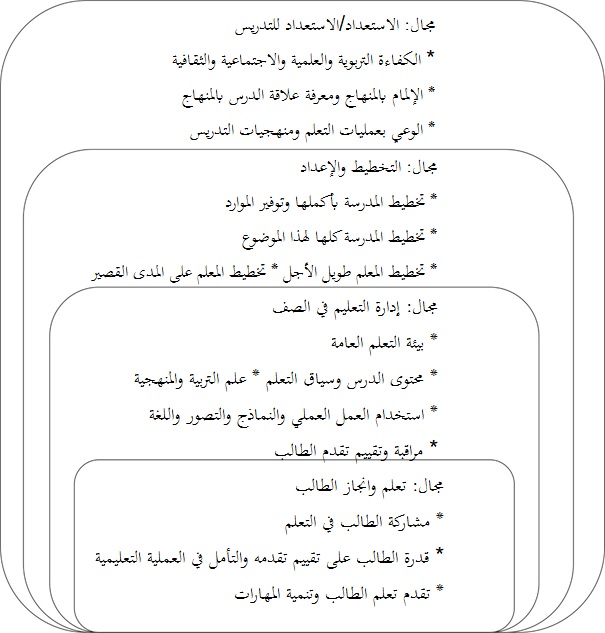 نموذج لعكس المجالات المحتملة للبحث الاجرائي لابتكار تعليم العلوم
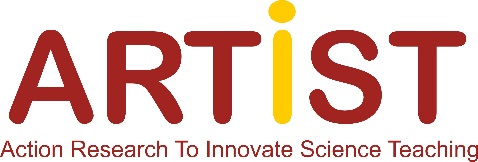 www.erasmus-artist.eu
البحث في الغرف الدراسية، أبحاث المعلمين، والأبحاث الاجرائية في تعليم العلوم
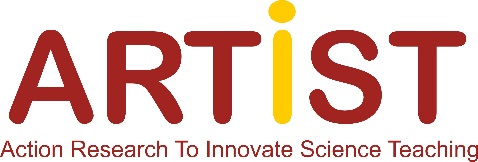 www.erasmus-artist.eu
أنواع البحوث العملية
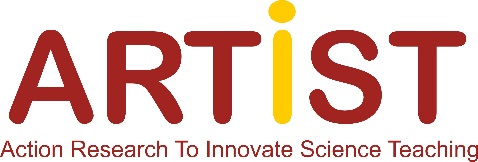 www.erasmus-artist.eu
طرق البحث الإجرائي من حيث الاهتمام
"تخدم أبحاث الإجراءات التقنية مصالح ممارسة قدر أكبر من السيطرة على السلوك البشري لتحقيق النتائج المرجوة؛ يخدم بحث العمل العملي مصالح الحكمة العملية في تمييز المسار الصحيح للعمل في ظروف معينة؛ يخدم البحث الاجرائي العملي [التحريري] مصالح تحرير الناس من الاضطهاد".

Elliott, J. (2005). Becoming critical: the failure to connect. Educational Action Research, 13, 359-374.
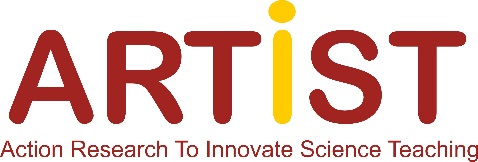 www.erasmus-artist.eu
طرق البحث الإجرائي من حيث القوة
"ممكن أن نتبع الاختلافات في العلاقة بين المشاركين ومصدر ونطاق "الفكرة "التوجيهية إلى مسألة القوة.
في بحث الإجراءات التقنية، تعتبر "الفكرة" مصدر قوة العمل ولأن "الفكرة" غالباً ما تتواجد مع الميسر، فإن الميسر هو الذي يتحكم في الطاقة في المشروع.
في البحوث الاجرائية العملية، يتم تقاسم السلطة بين مجموعات من المشاركين على شكل متساو، ولكن، يكون التركيز على القوة الفردية للعمل.
تكمن القوة في البحوث الاجرائية التحررية داخل المجموعة تمامًا، وليس مع الميسّر ولا مع الأفراد داخل المجموعة.
غالبًا ما يكون التغيير في علاقات الطاقة داخل المجموعة هو ما يؤدي إلى الانتقال من وضع إلى آخر."

Grundy, S. (1982). Three modes of action research. Curriculum Perspectives, 2(3), 23–34.
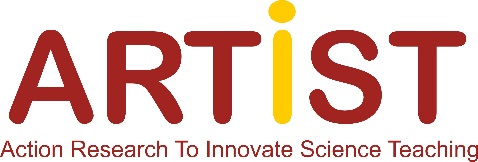 www.erasmus-artist.eu
نموذج للبحث الاجرائي التشاركي في تعليم العلوم
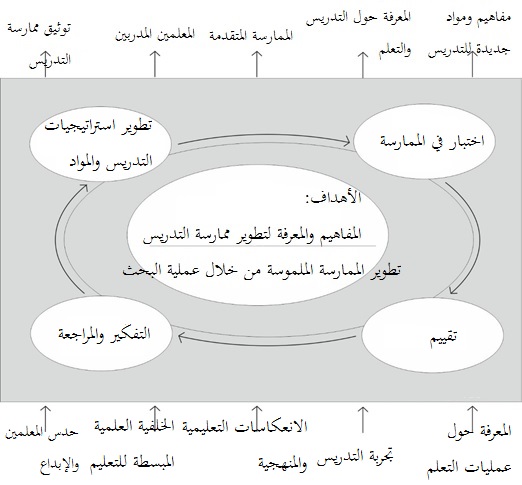 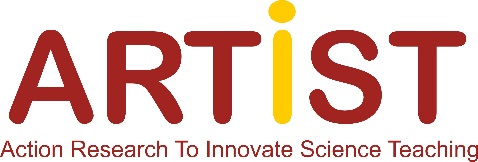 www.erasmus-artist.eu
فكرة رفع المستوى
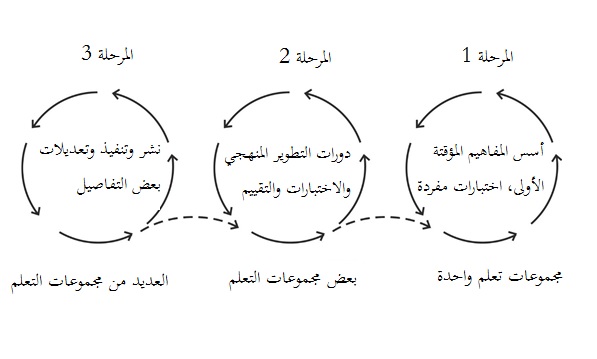 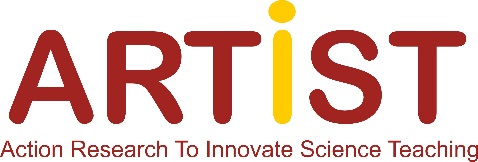 www.erasmus-artist.eu
بناء المعنى باستعمال التثليث
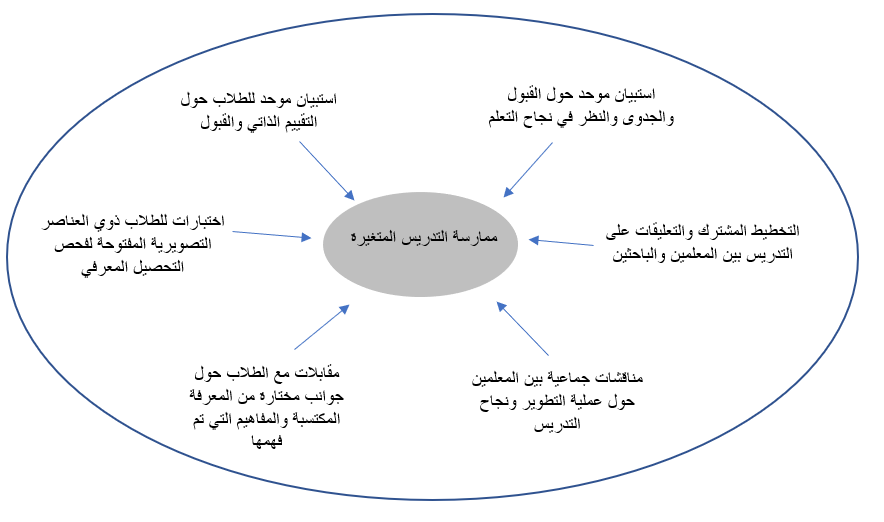 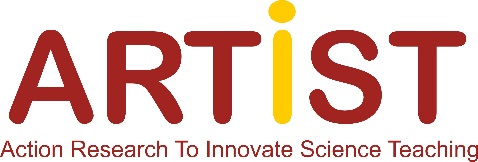 www.erasmus-artist.eu
الاختلافات بين البحث الرسمي التقليدي والبحث الاجرائي
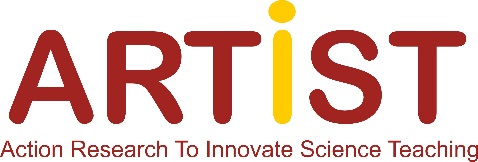 www.erasmus-artist.eu
نماذج البحوث في الأبحاث التربوية
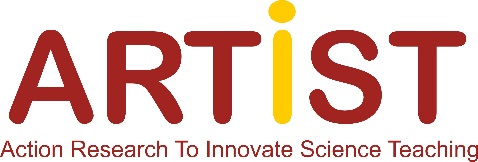 www.erasmus-artist.eu
الأدوار المحتملة للمعلمين الباحثين والباحثين الخارجيين في الأبحاث الاجرائية
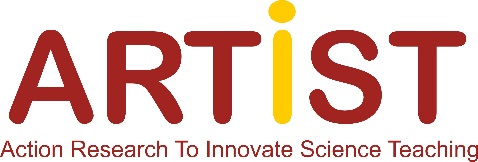 www.erasmus-artist.eu